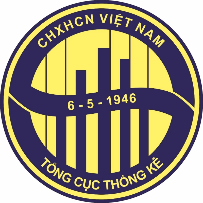 TỔNG CỤC THỐNG KÊ
CỤC THỐNG KÊ THÀNH PHỐ CẦN THƠ
HỌP BÁO
CÔNG BỐ SỐ LIỆU THỐNG KÊ KINH TẾ - XÃ HỘI 6 THÁNG ĐẦU NĂM 2024
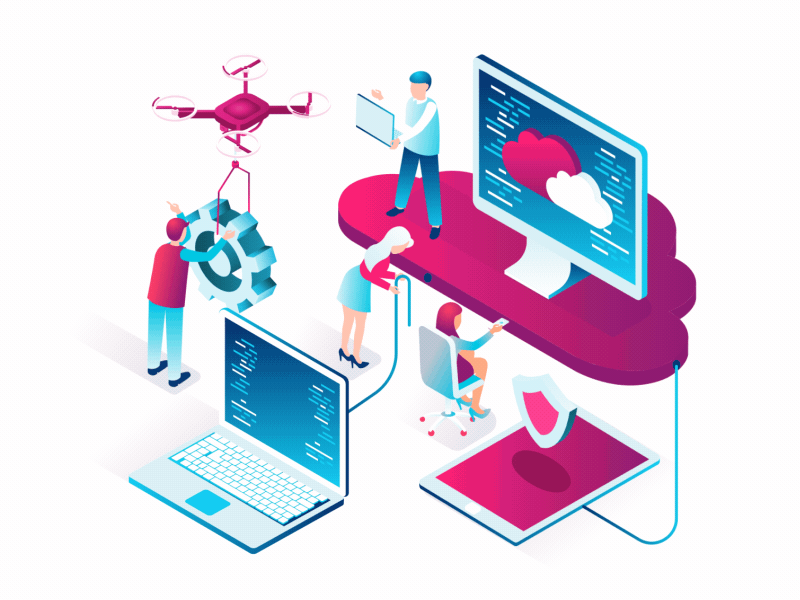 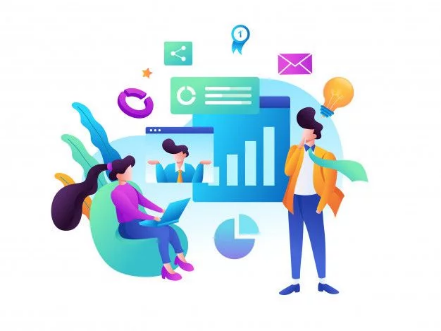 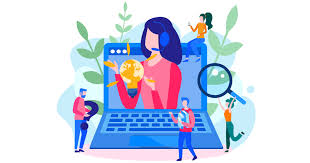 Cần Thơ, ngày 27 tháng 6 năm 2024
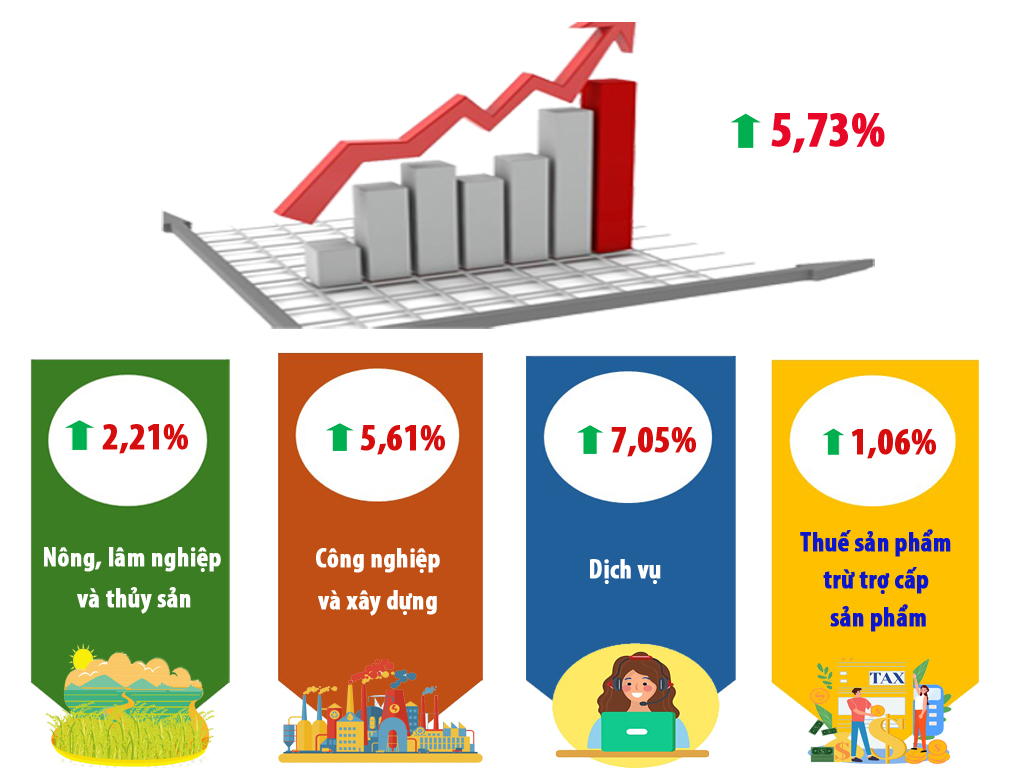 Tốc độ tăng GRDP 6 tháng đầu năm 2024
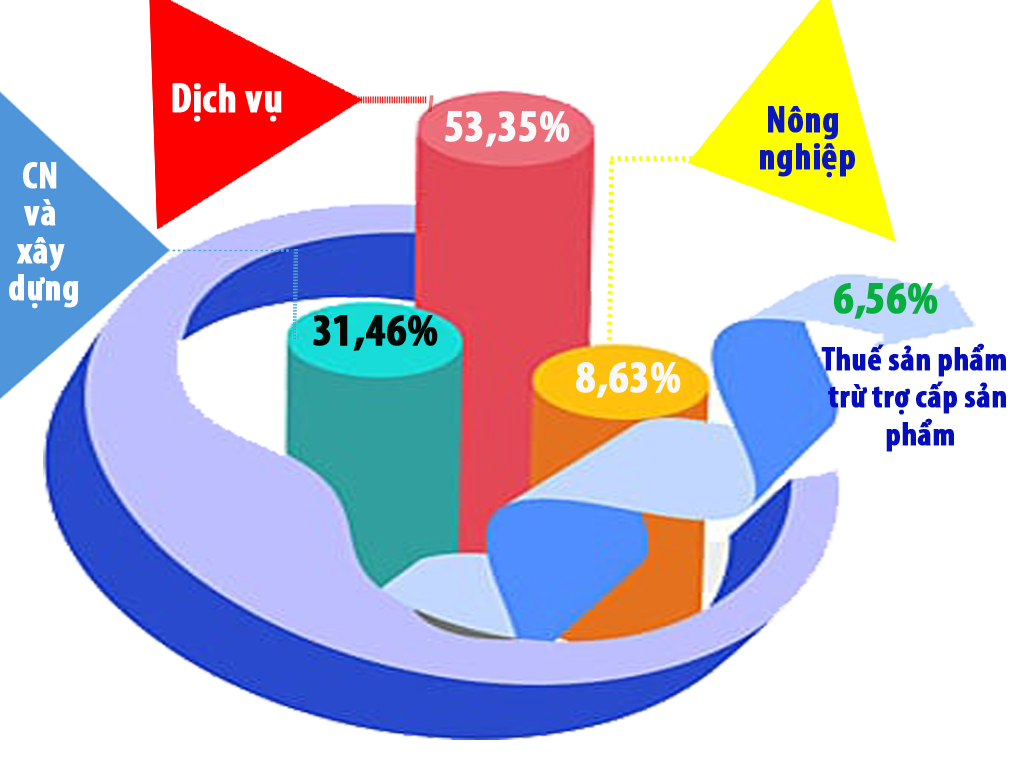 CƠ CẤU KINH TẾ 6 THÁNG NĂM 2024
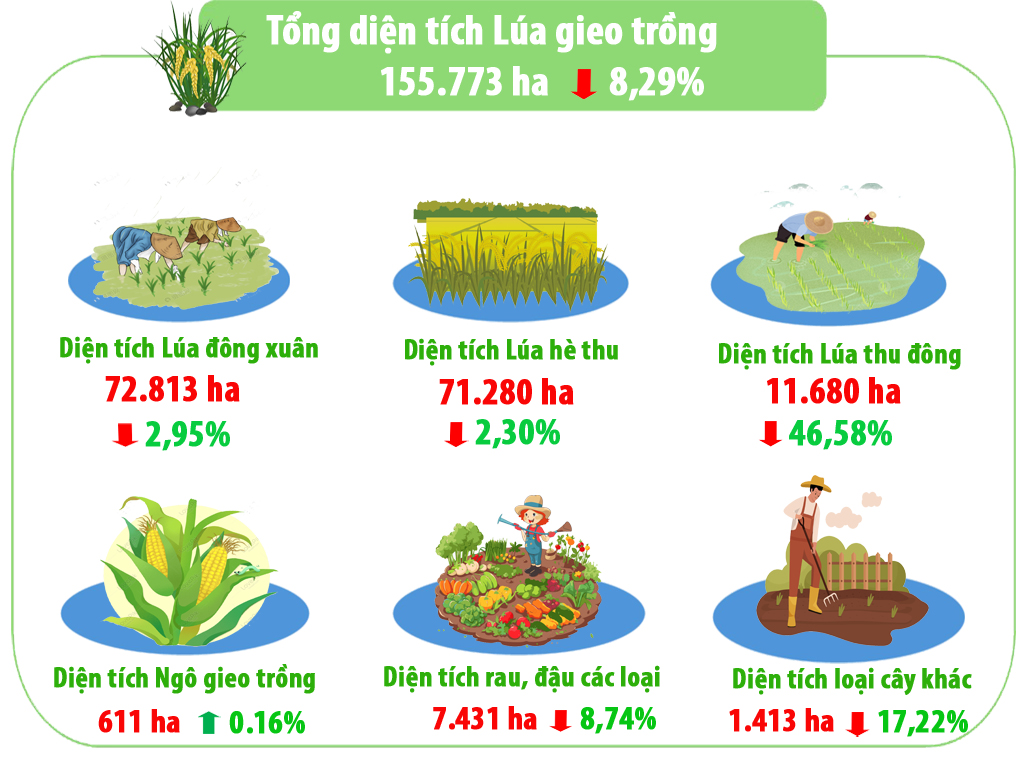 TRỒNG TRỌT
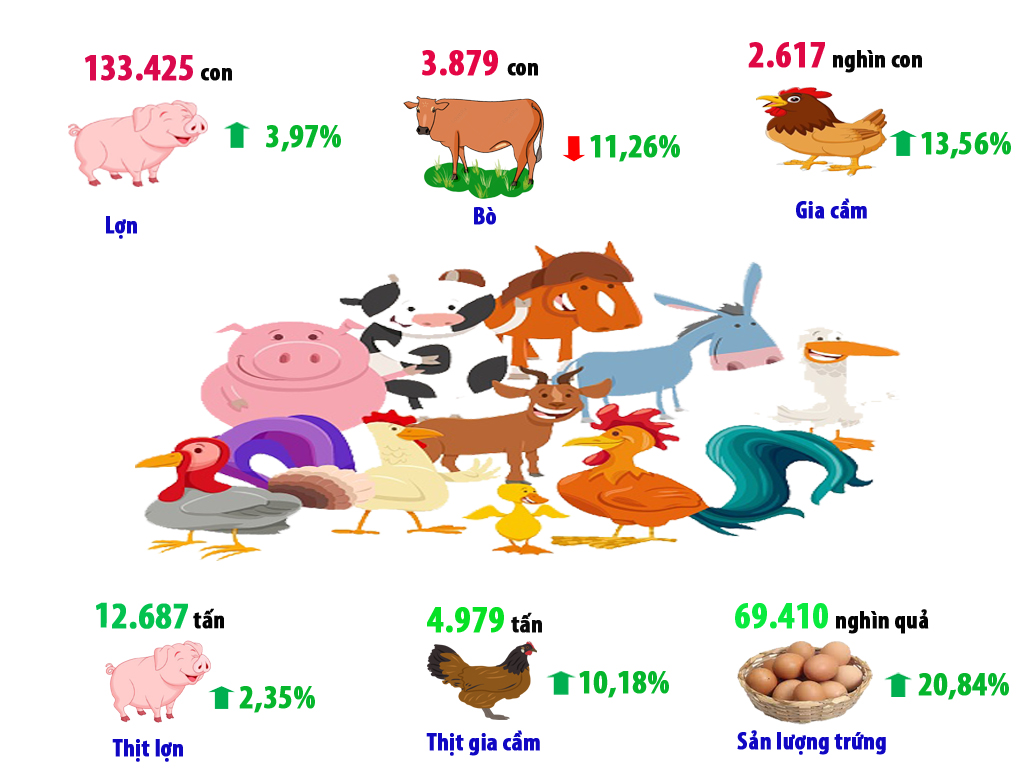 CHĂN NUÔI
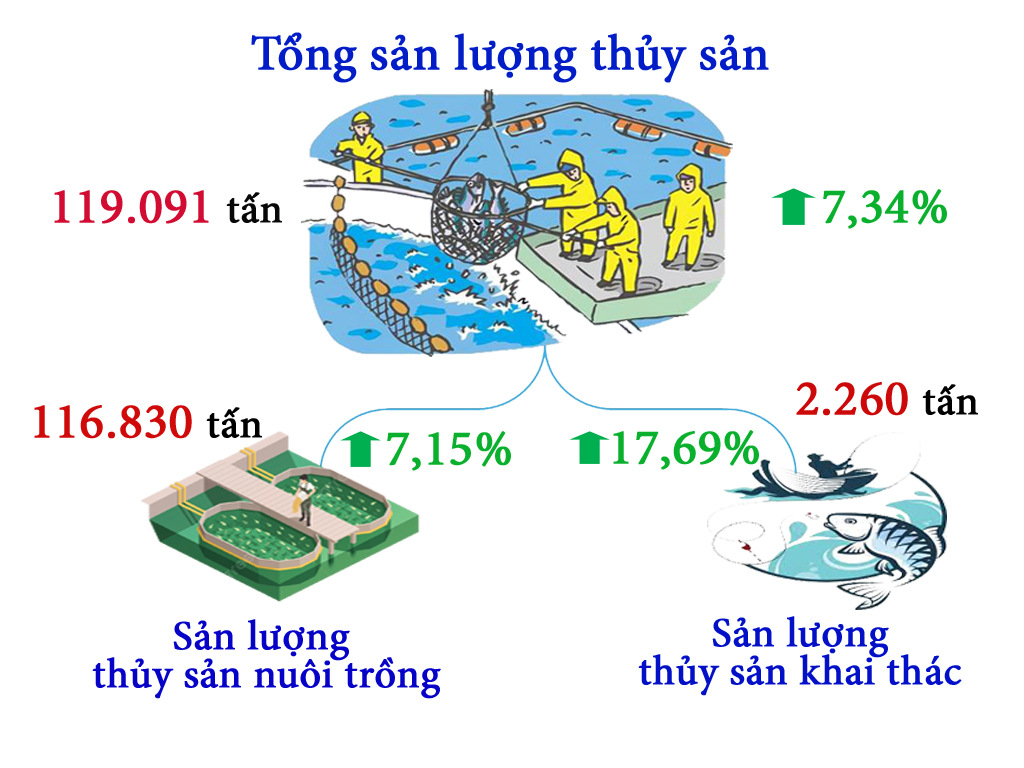 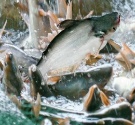 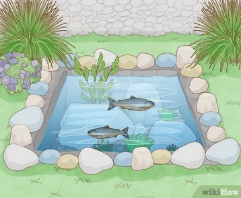 THỦY SẢN
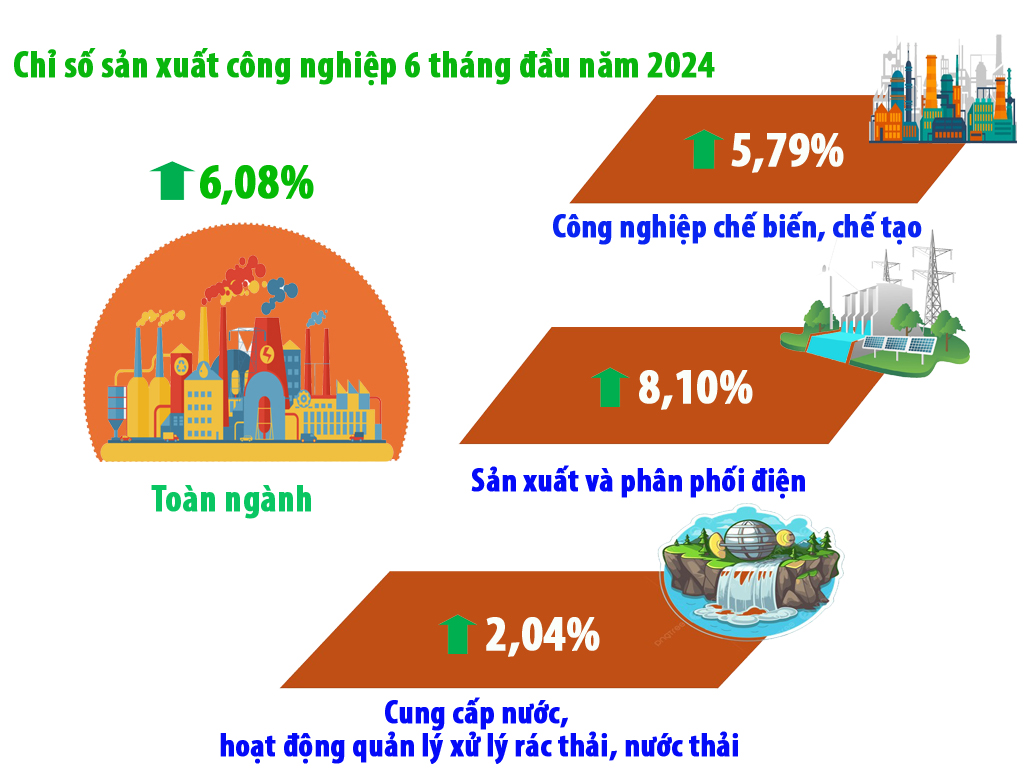 Lũy kế 6 tháng đầu năm 2024 (so với cùng kỳ)
TÌNH HÌNH BIẾN ĐỘNG
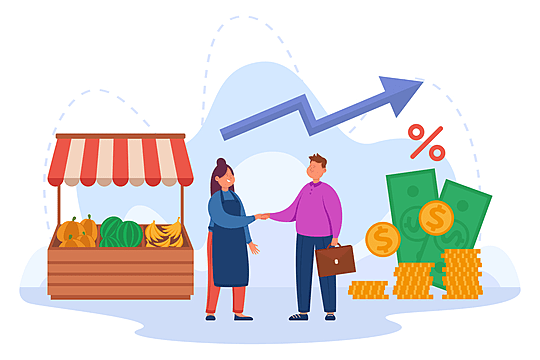 ĐĂNG KÝ THÀNH LẬP MỚI
Doanh nghiệp quay trở lại hoạt động
300 doanh nghiệp      27,7%
875 doanh nghiệp
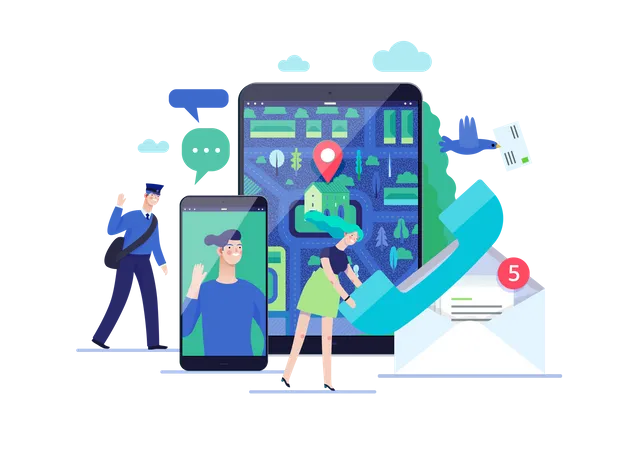 Doanh nghiệp tạm ngừng kinh doanh
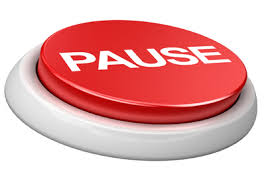 700 doanh nghiệp      42,3%
7%
6.150 tỷ đồng
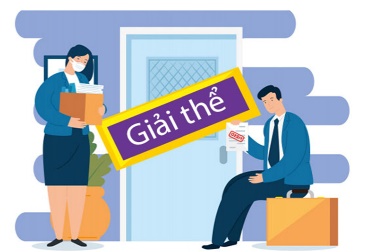 Doanh nghiệp giải thể
Tổng vốn đăng ký
105 doanh nghiệp     38,2%
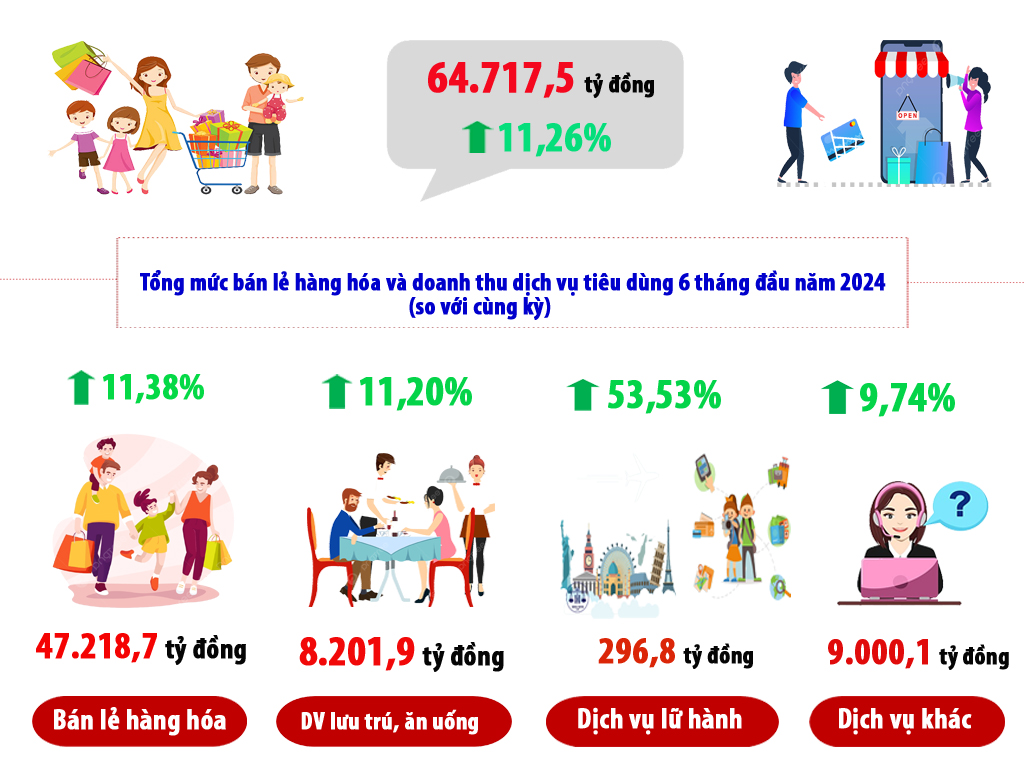 VẬN TẢI VÀ BƯU CHÍNH CHUYỂN PHÁT
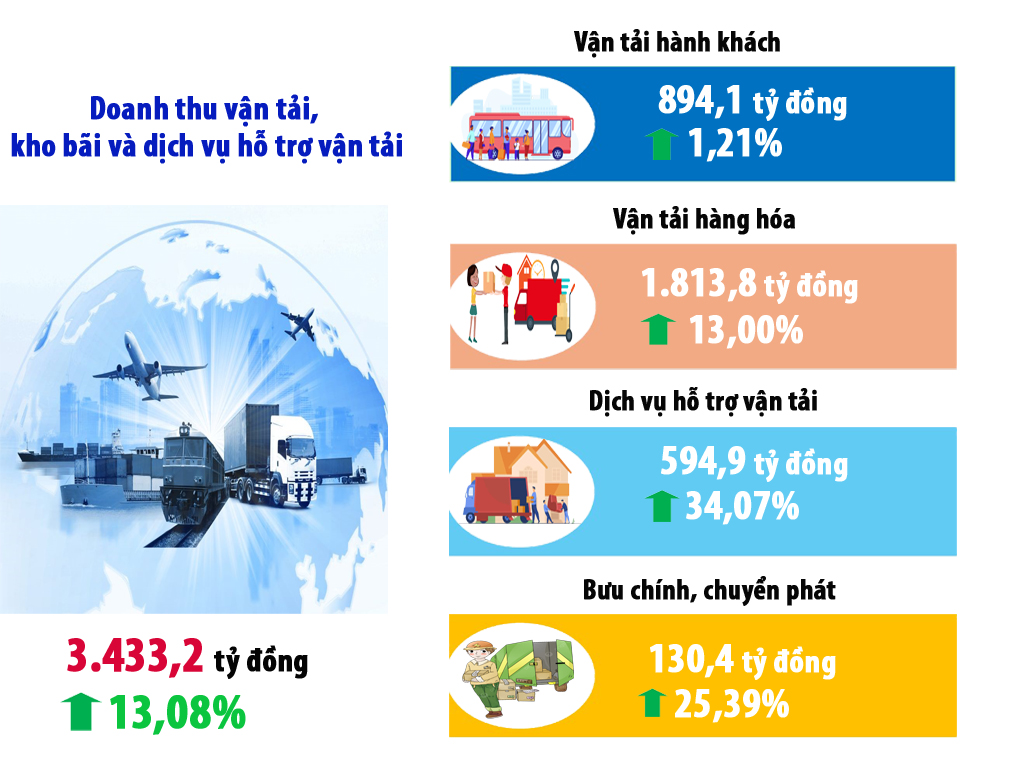 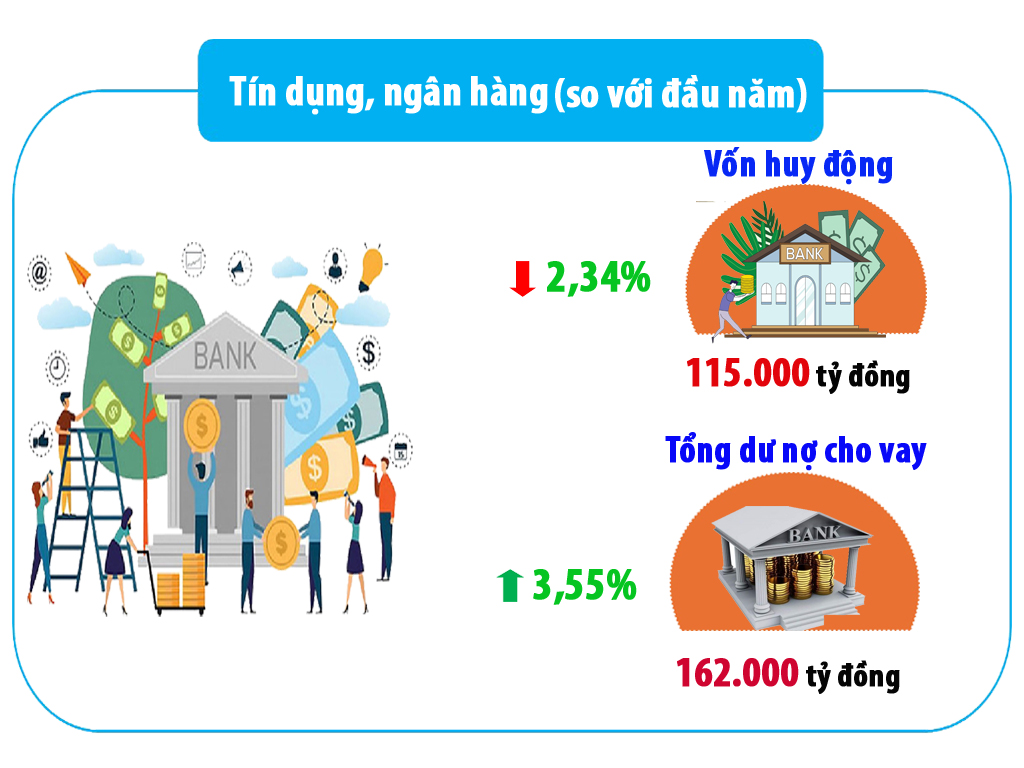 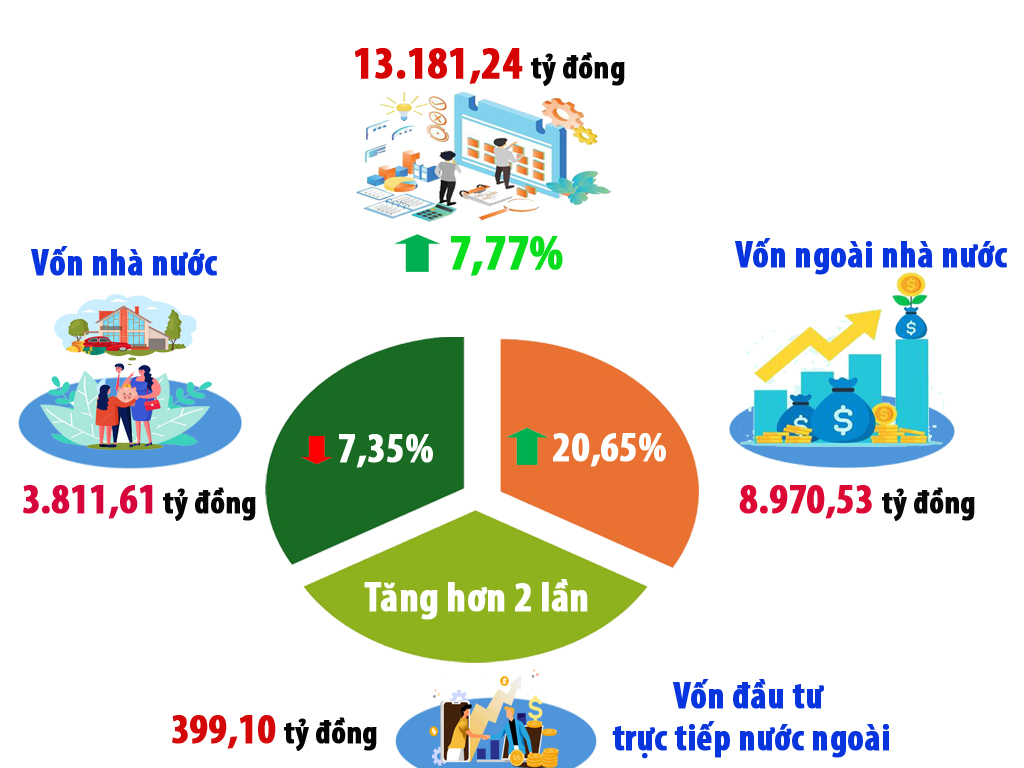 VỐN ĐẦU TƯ
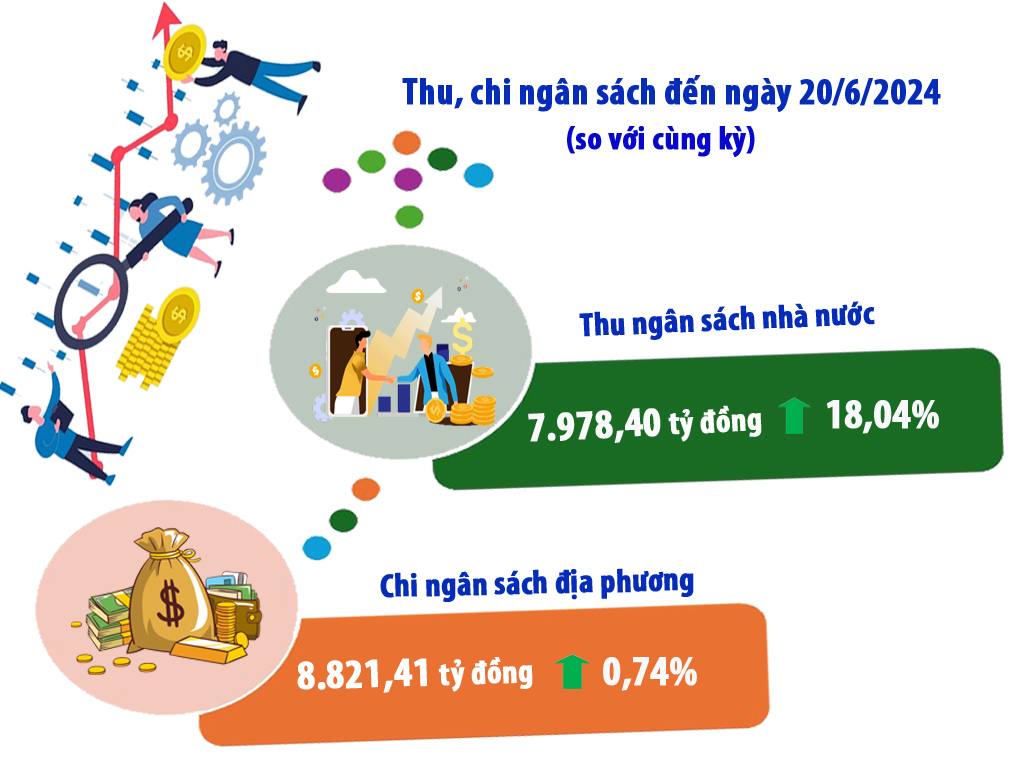 Thu chi ngân sách nhà nước
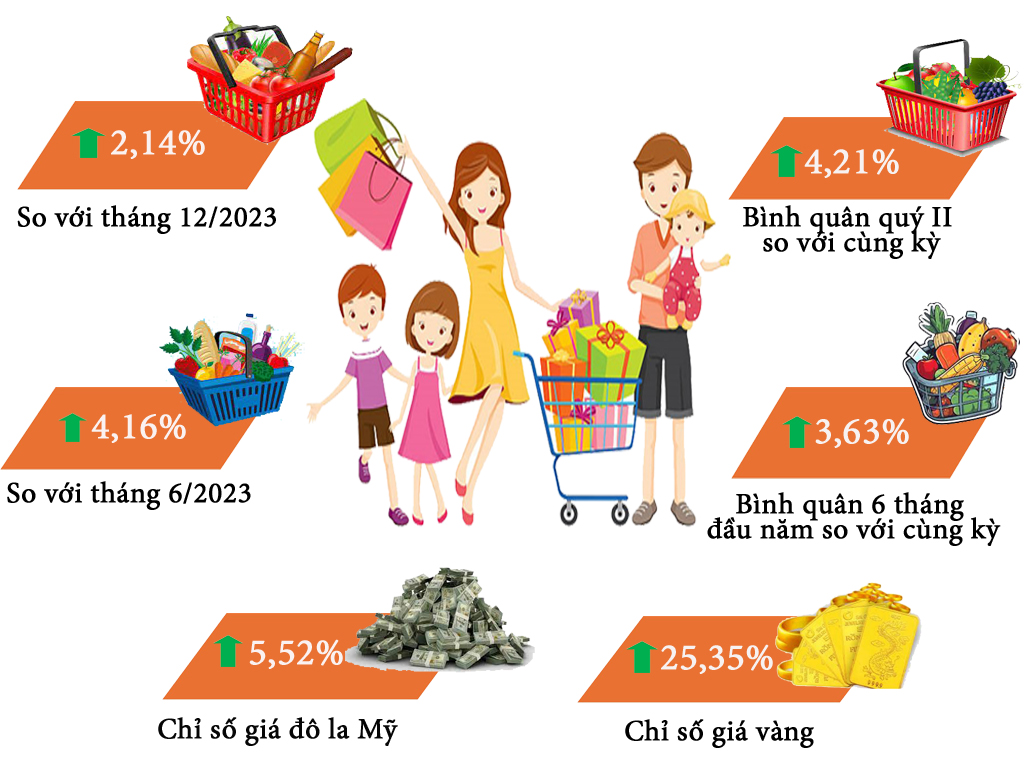 CPI
LAO ĐỘNG, VIỆC LÀM
Lực lượng lao động của thành phố
Tổng số lao động đang làm việc tại các khu công nghiệp
644.786 lao động
Lao động từ 15 tuổi trở lên
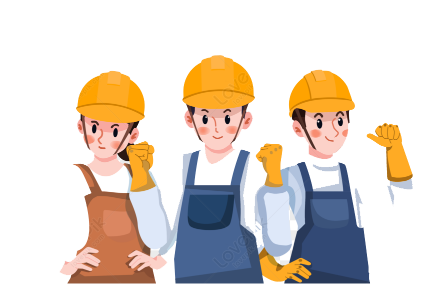 42.631 lao động
1.510 lao động
622.878 lao động
Tính đến tháng 6/2024
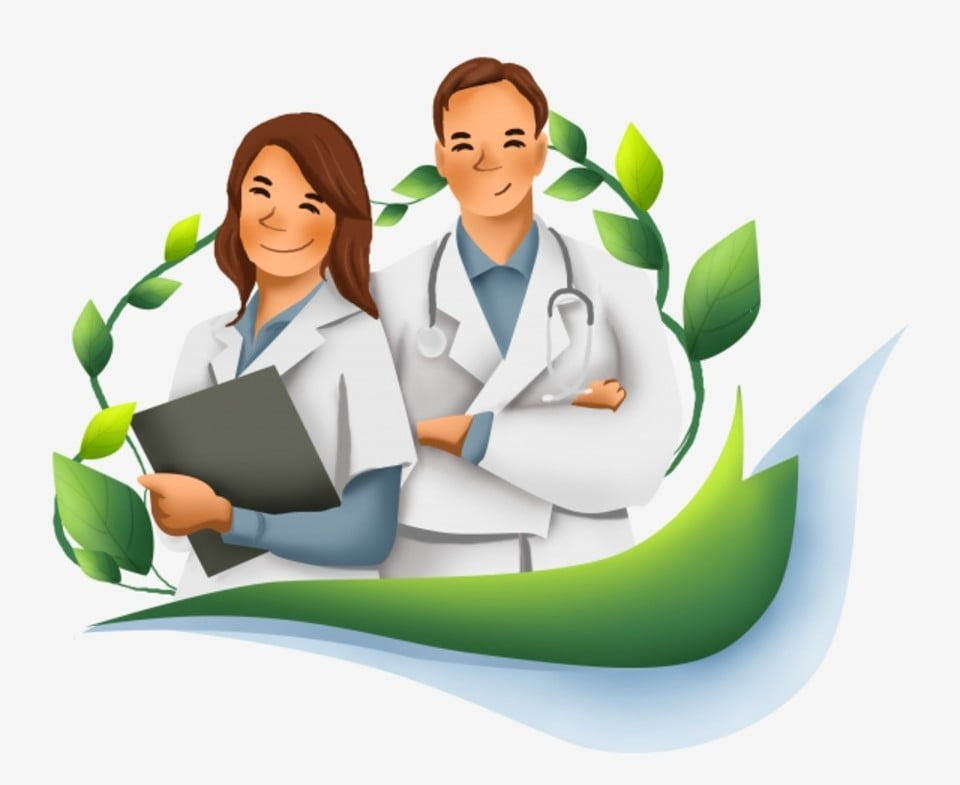 Sốt xuất huyết
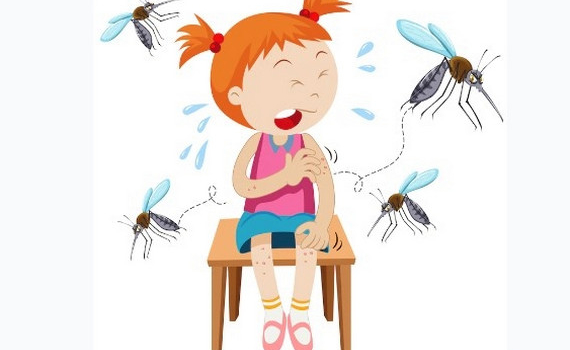 298 trường hợp
740 trường hợp
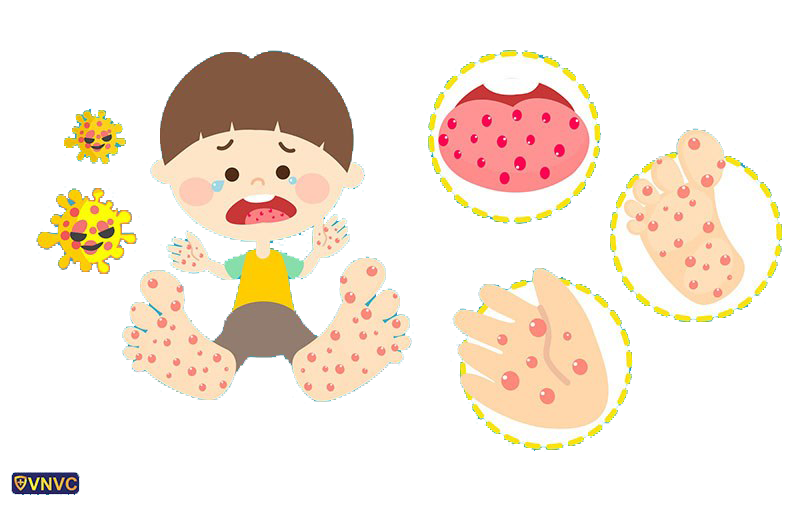 TÌNH HÌNH DỊCH BỆNH
Tay chân miệng
495 trường hợp
135 trường hợp
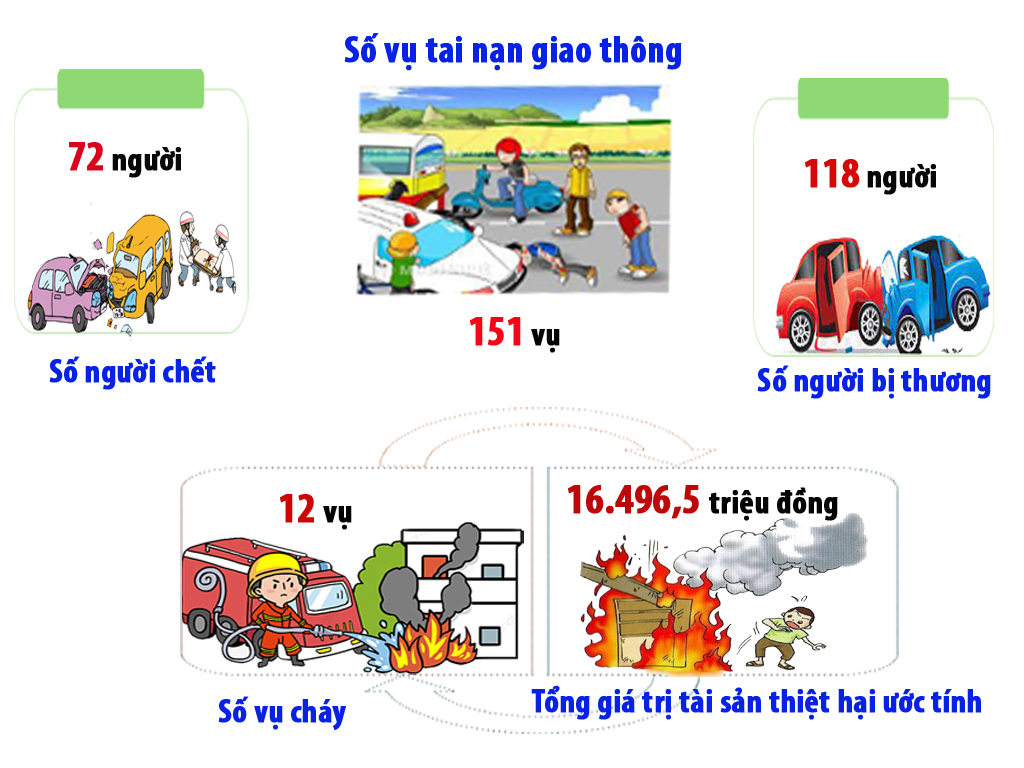 TRẬT TỰ, AN TOÀN XÃ HỘI
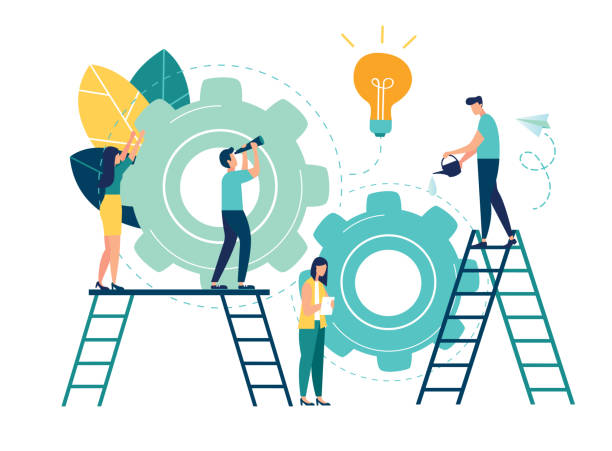 GIẢI PHÁP
Thông tin liên hệ